BÀI 29 
NGÀY - GIỜ; GIỜ - PHÚT
Tiết 1
Ngày – giờ
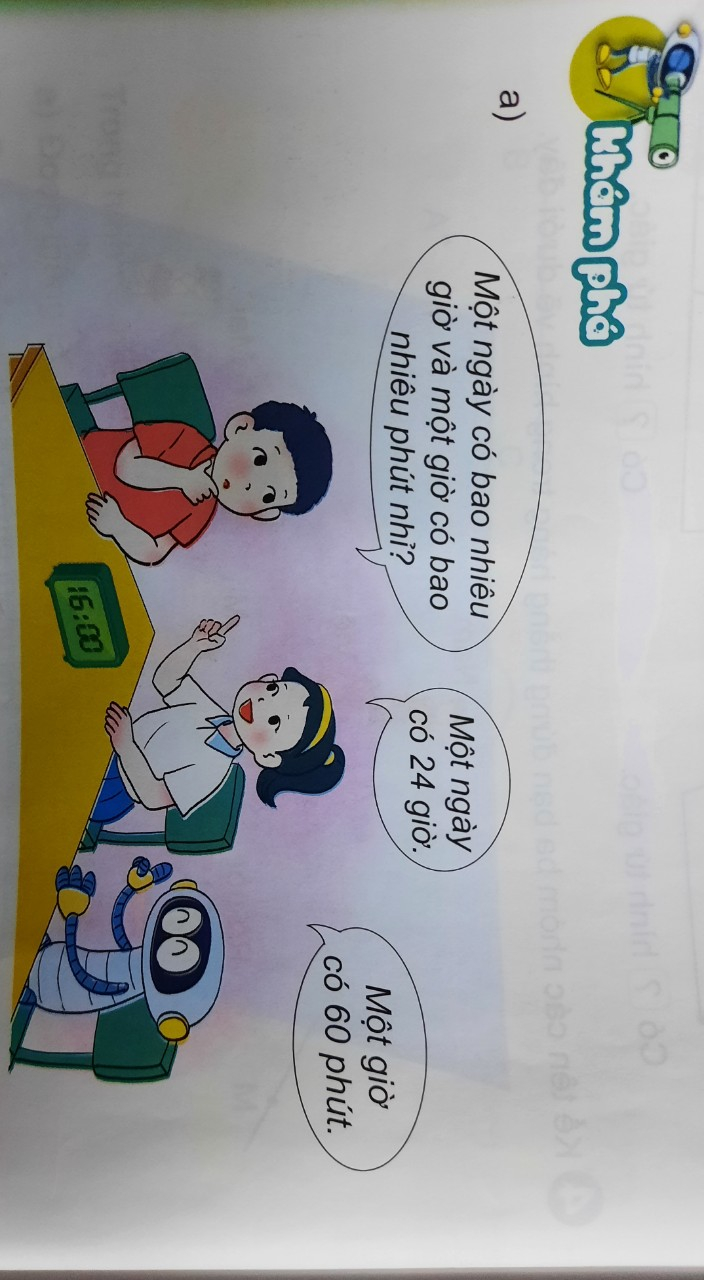 3
Đoạn thẳng MN, NP và  MP
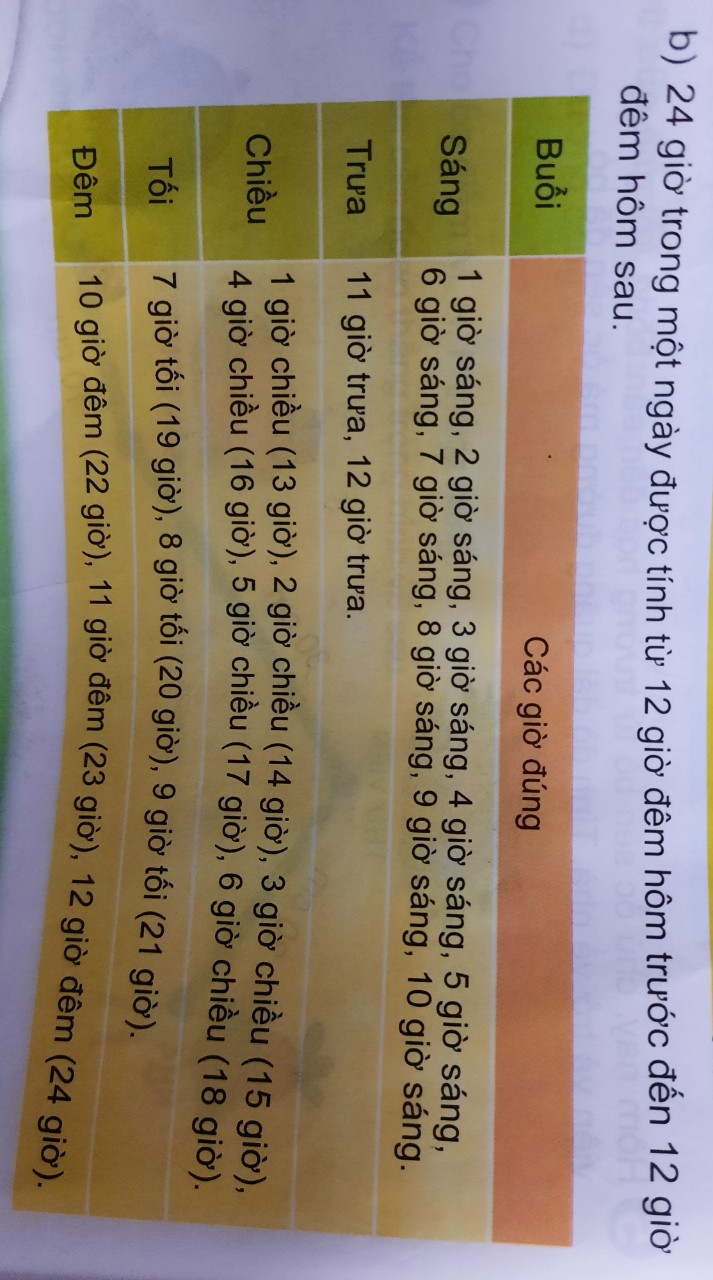 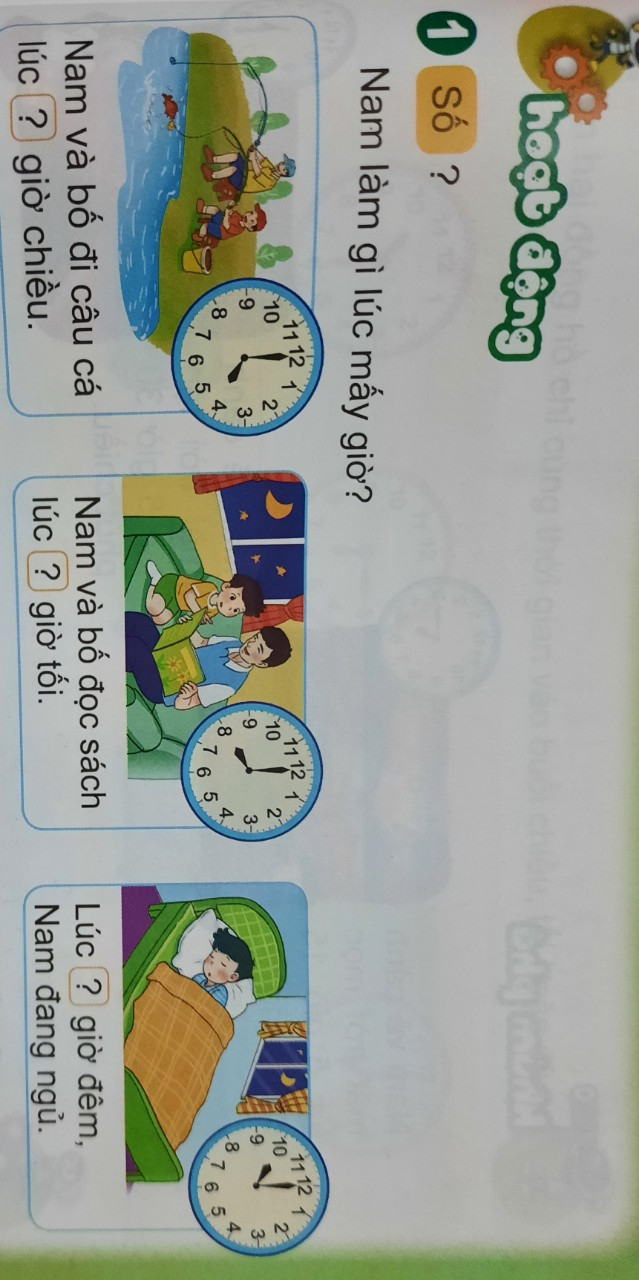 8 giờ
4 giờ
10 giờ
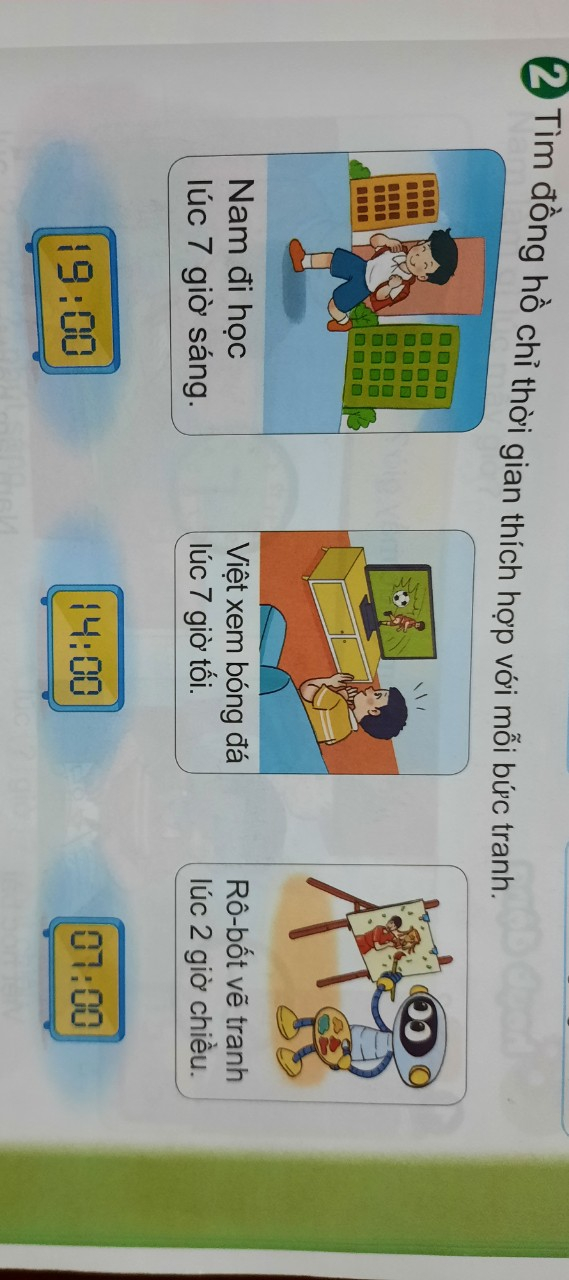 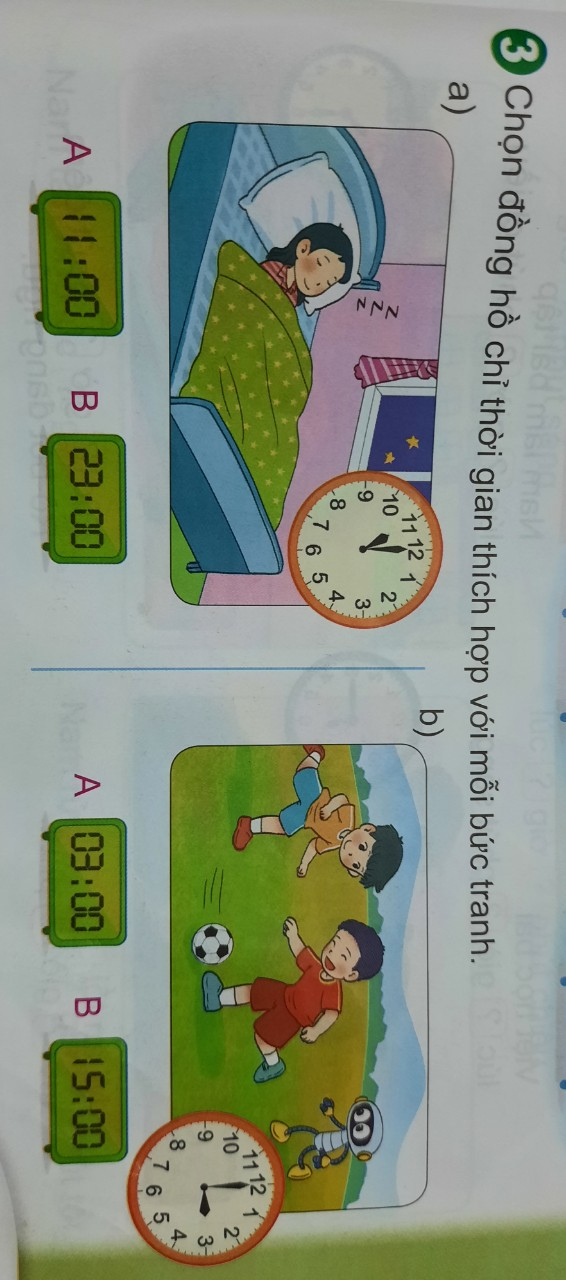 B
B
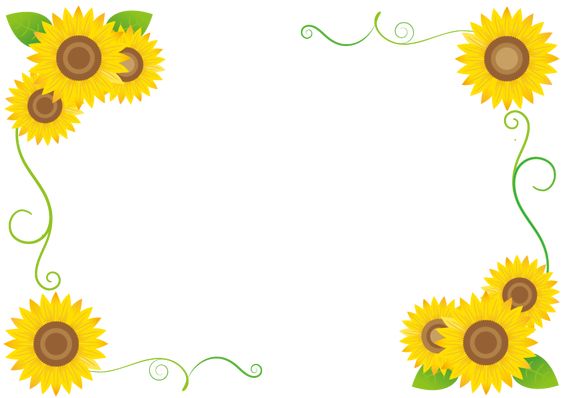 Củng cố
Hôm nay học bài gì ?
Về nhà làm bài tập ở VBT
Bài 29 – Tiết 2
Giờ - phút
Trang 114
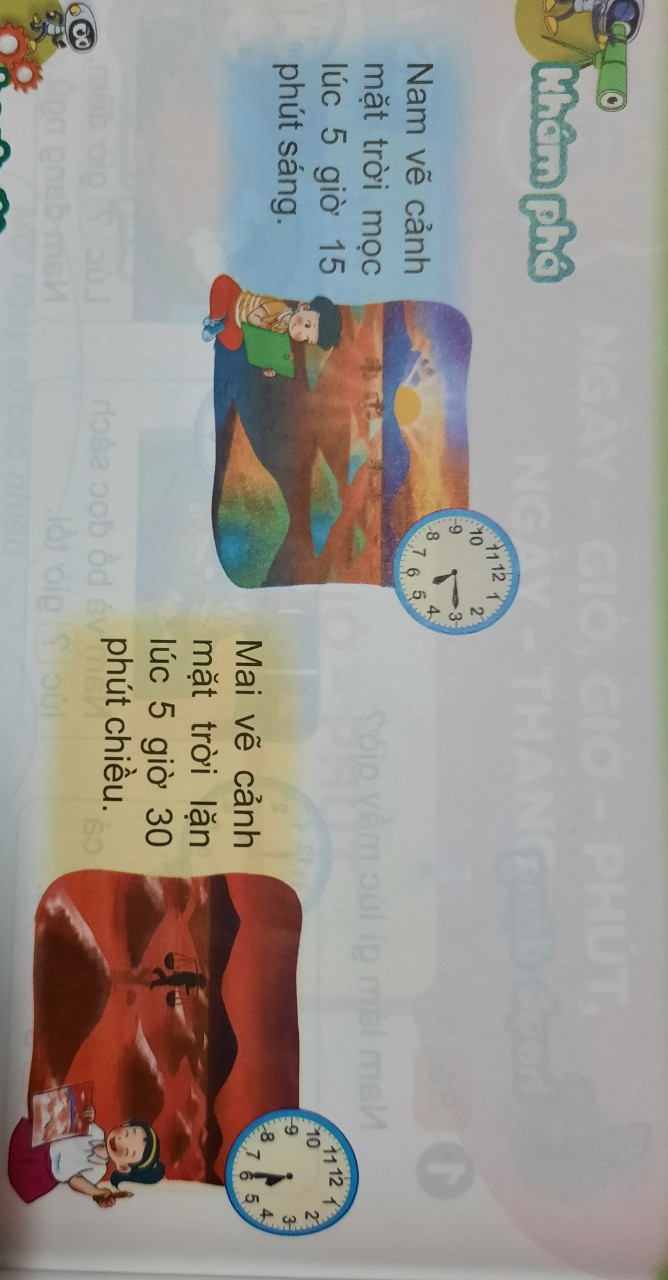 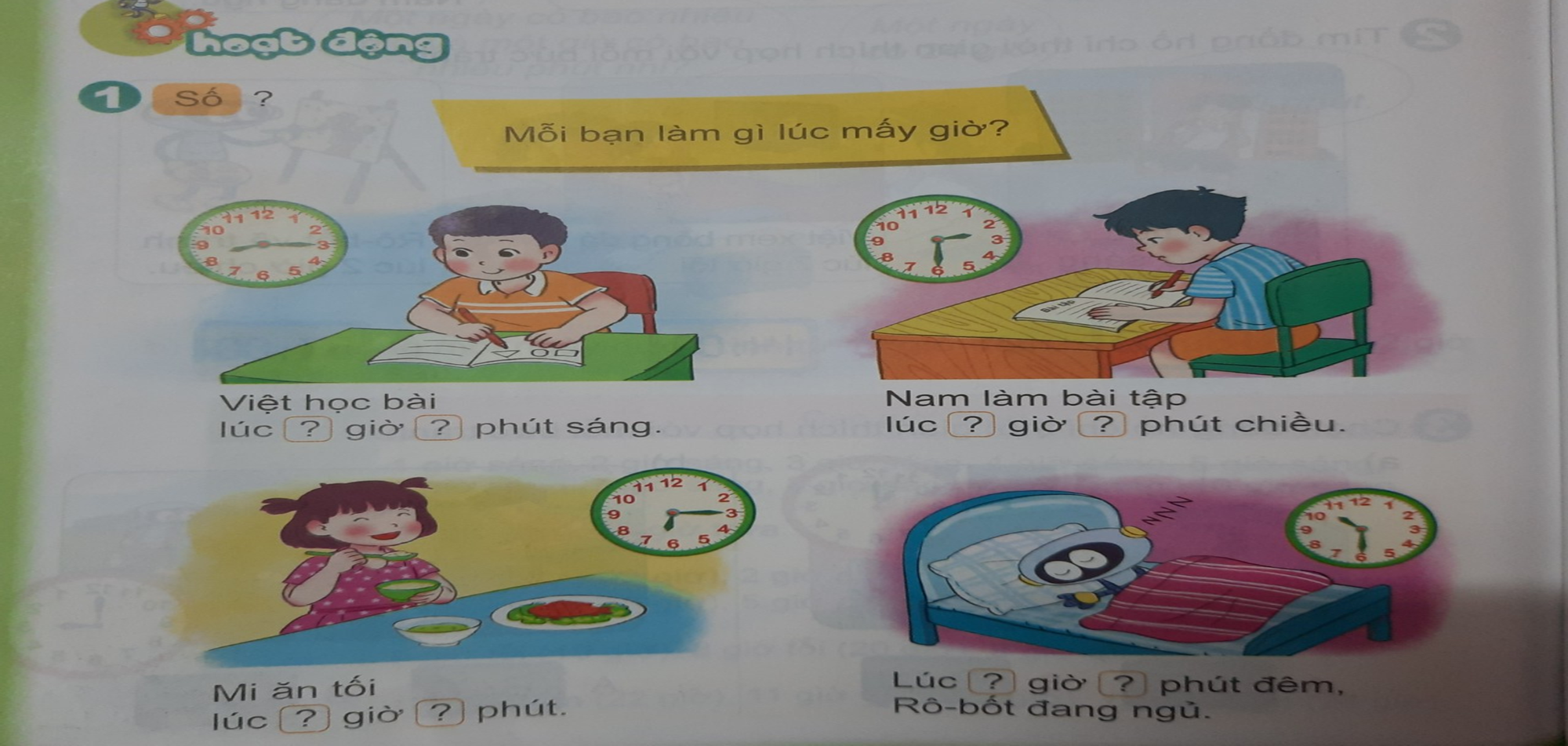 30
2
15
8
30
10
18
15
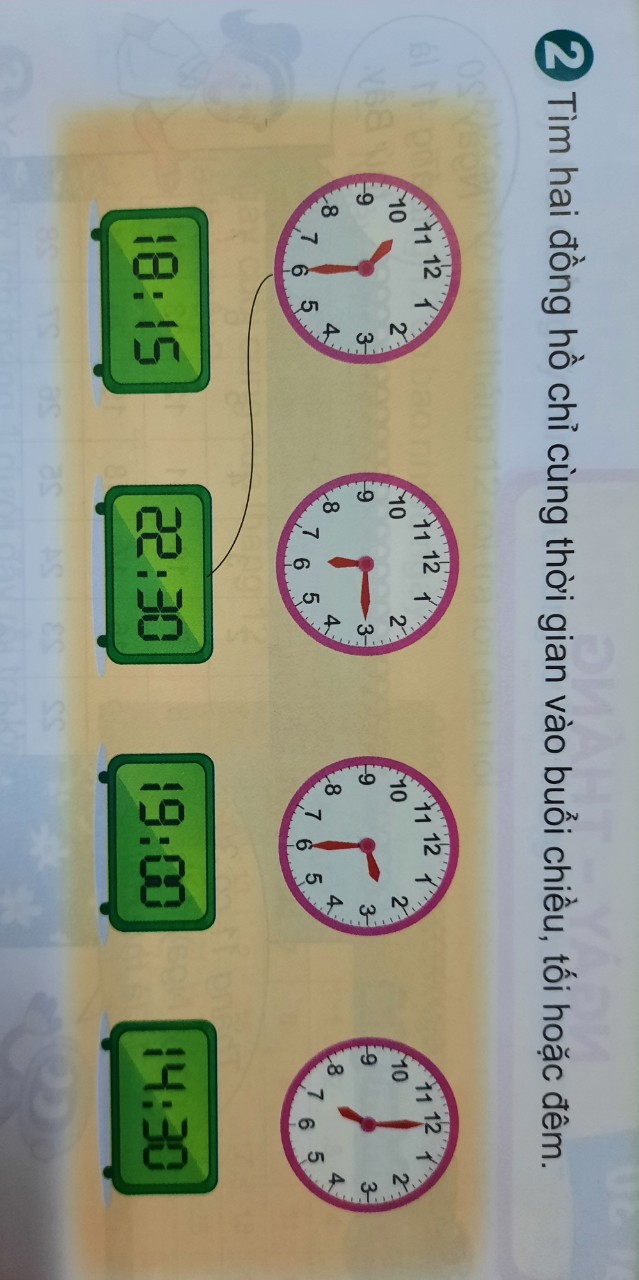 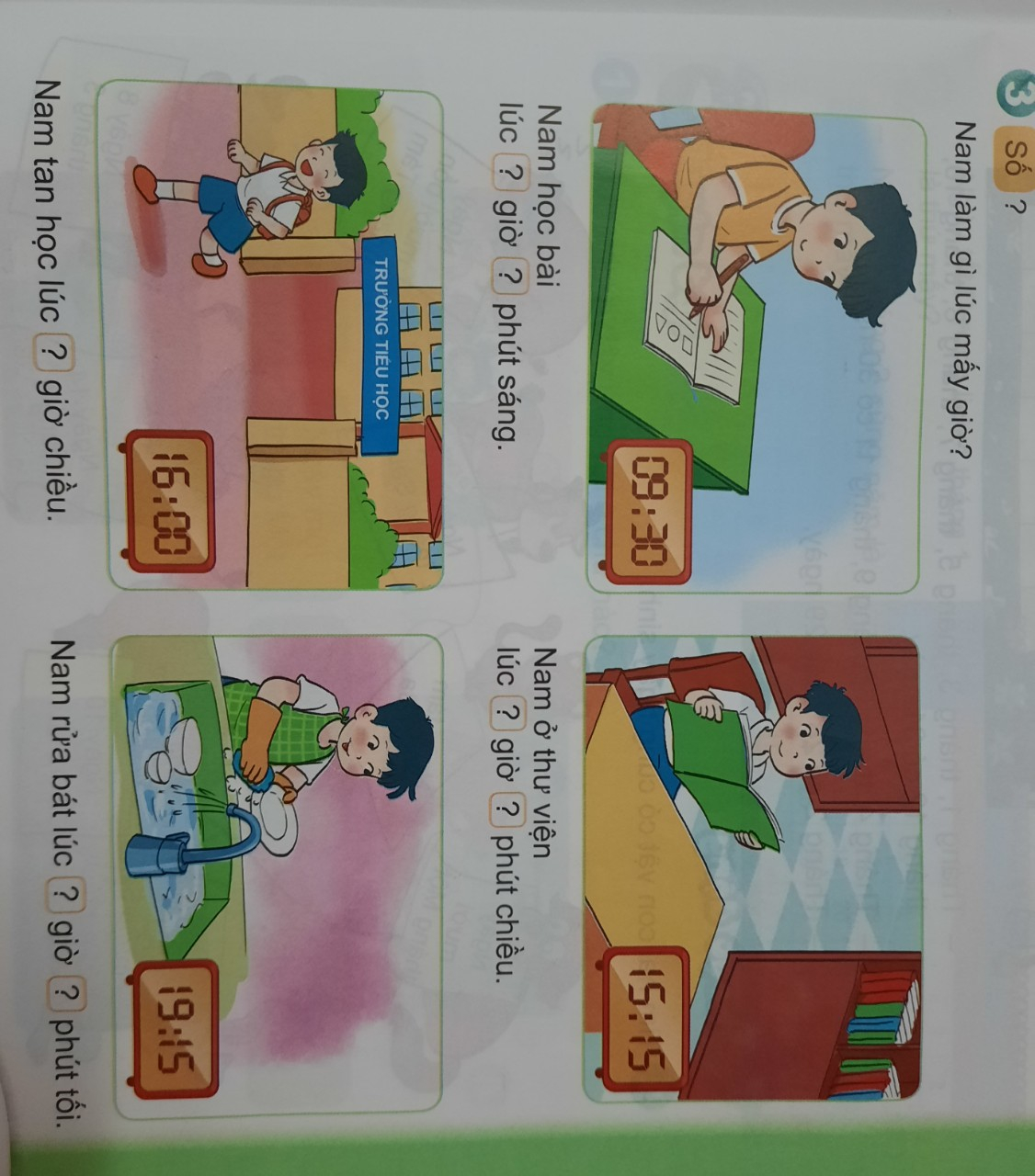 3
9
30
15
15
7
4
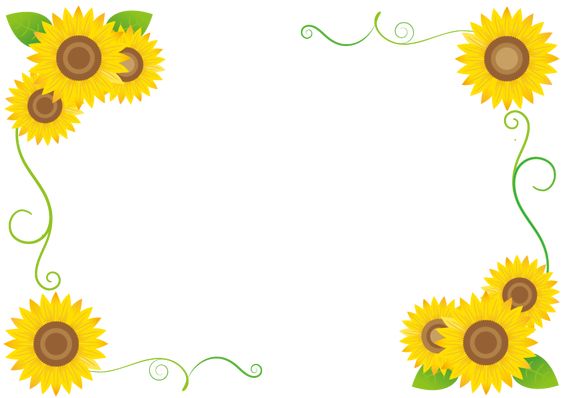 Củng cố
Hôm nay học bài gì ?
Về nhà làm bài tập ở VBT
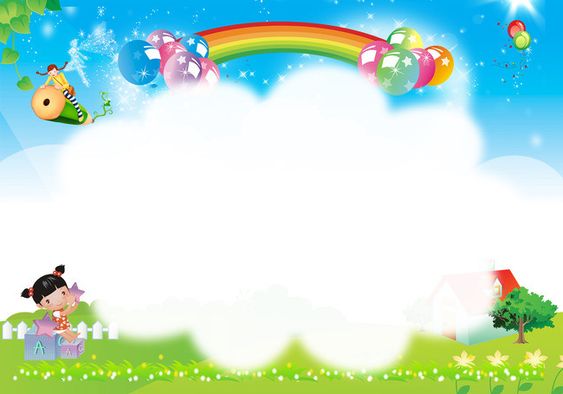 Chúc các con chăm ngoan